1. VRTENJE - ROTACIJA
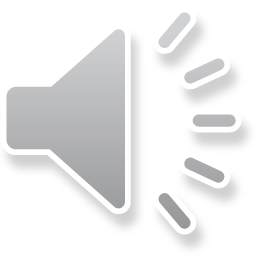 https://www.youtube.com/watch?v=ixdNBUyBJbA
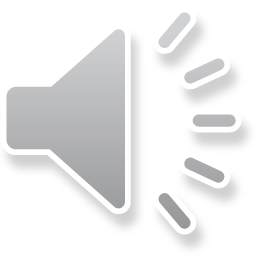 Zemlja se vrti okoli svoje osi v nasprotni smeri urinega kazalca.
En cel krog naredi v enem dnevu oz. 24-ih urah.
Stran, na katero sije Sonce, ima dan, nasprotna stran od Sonca pa ima noč.
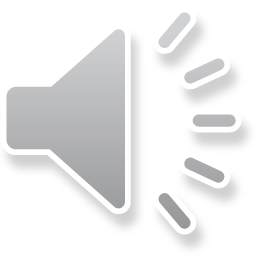